Design and Development of Water Wheels for Rural Energy Needs
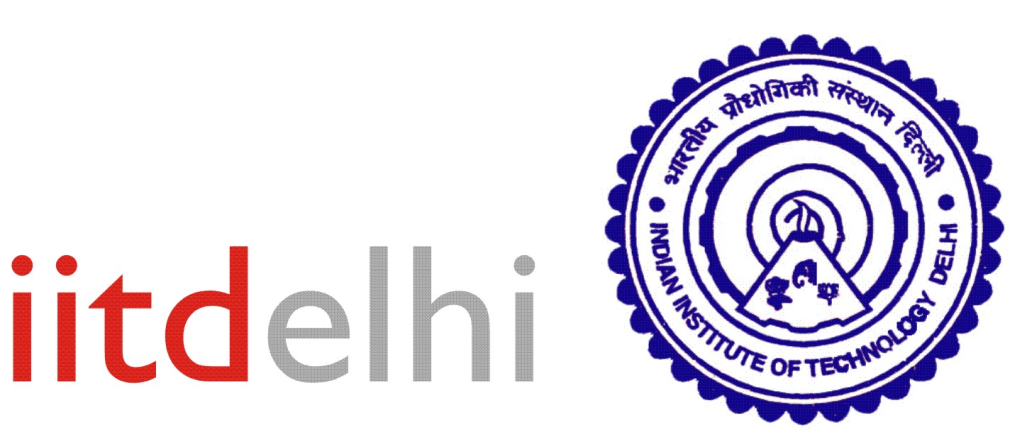 P M V Subbarao
Professor
Mechanical Engineering Department
Head,CRDT
Harvesting Energy Fruits out of Riverine Bounty …
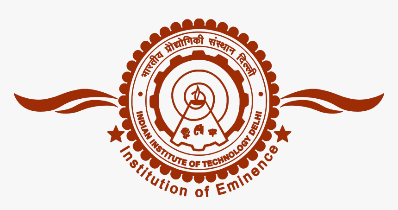 Classification Hydro Power Plants : Capacity
Large- hydro More than 100 MW and usually feeding into a large electricity grid 
Medium-hydro 15 - 100 MW - usually feeding a grid 
Small-hydro 1 - 15 MW - usually feeding into a grid 
Mini-hydro Above 100 kW, but below 1 MW; either stand alone schemes or more often feeding into the grid Micro-hydro 
From 5kW up to 100 kW; usually provided power for a small community or rural industry in remote areas away from the grid. 
Pico-hydro From a few hundred watts up to 5kW
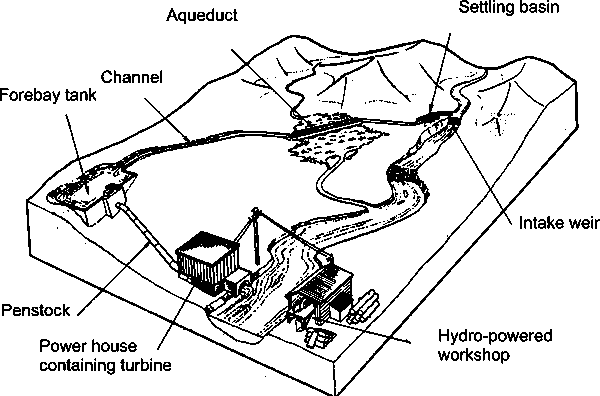 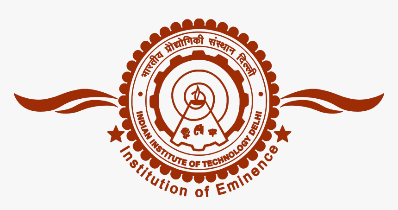 Layout of a Typical Micro/Pico Hydro Scheme
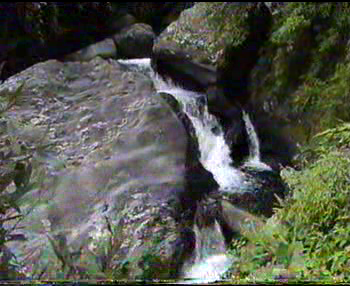 A Rural Set-up
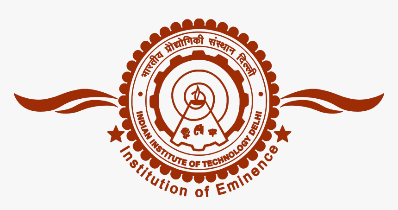 Samantara akSha-rekhA Jhal Chakra
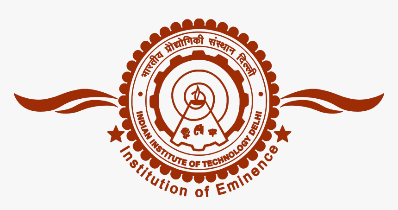 My First Exposure to Rural Needs: Native Energy System
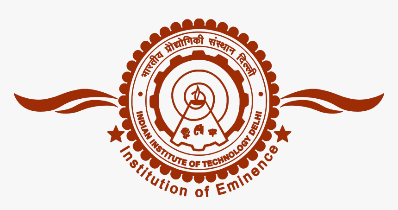 Shri Mangal Singh
Water Wheel on River Sajnam, Bhailoni Lod Village
Lalitpur Dist.
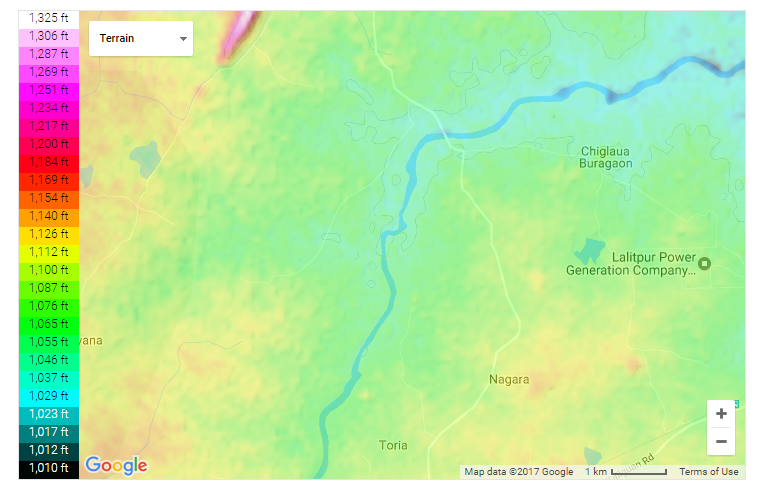 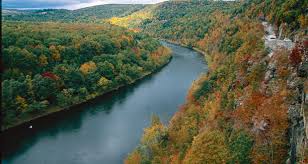 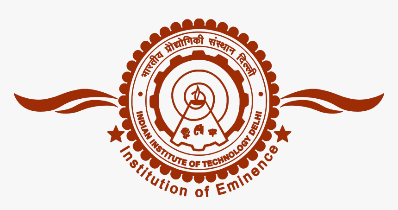 Photograph of Mangal Turbine
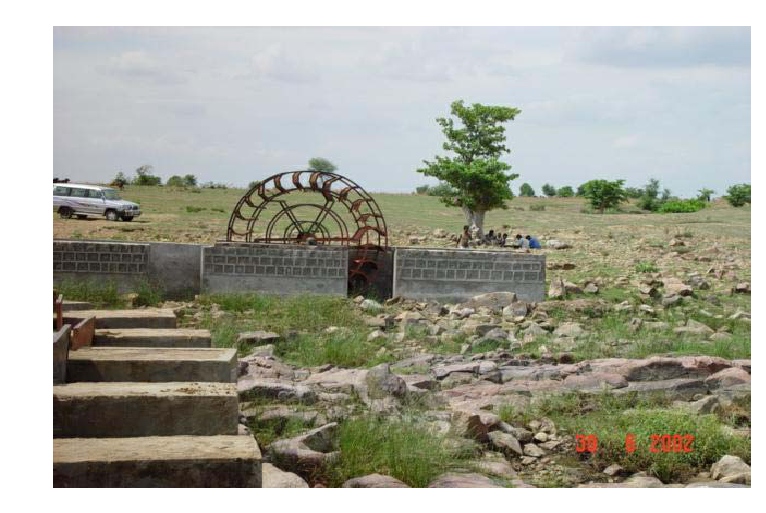 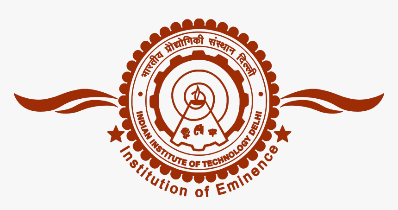 Photograph of Mangal Turbine
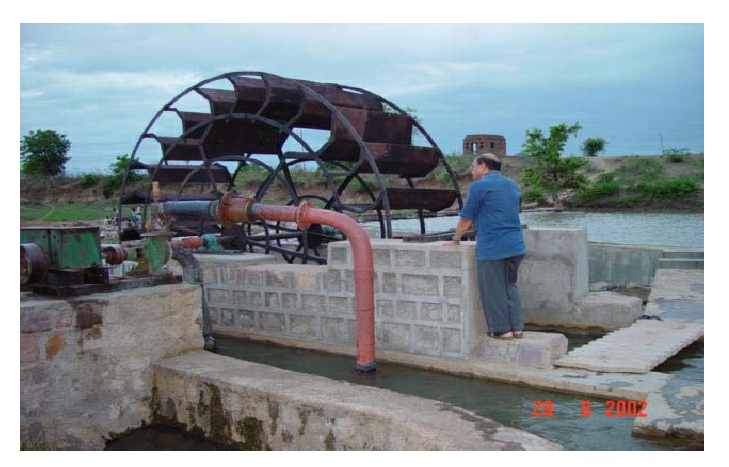 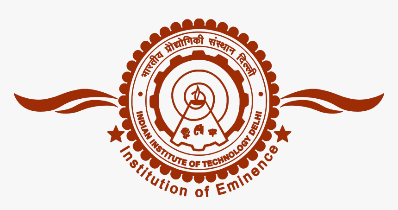 Photograph of Mangal Turbine
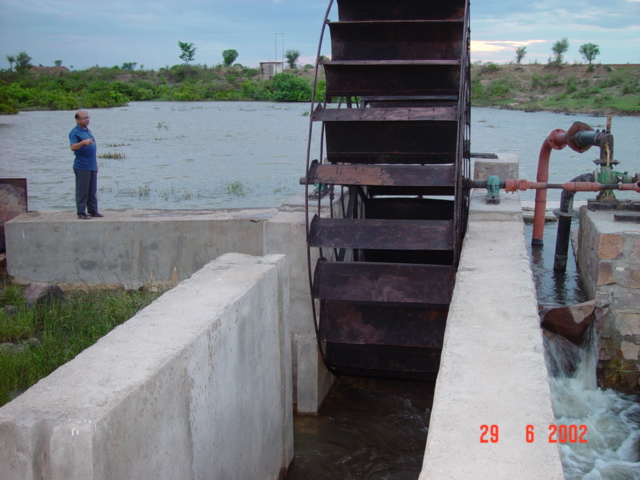 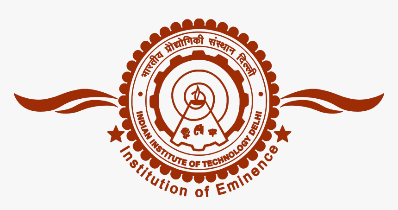 Analysis of the Local Design
Diameter of the wheel : 4m.
Speed of the wheel: 13 RPM.
24 blades !
Huge Diameter !
Very Low Speed!
Weighing more than a ton!
Huge material cost!
The speed of A common pump or Generator is 1500 RPM.
A gear box is required to Increase the speed 120 times!
Very costly gear box.
Basic Limitation is Poor Blade Design
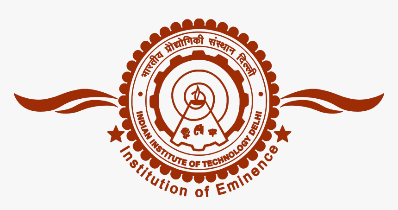 Explanation by Shri Mangal Singh
We tried small wheels: They could not develop enough torque at all.
Large diameter produced enough torque to drive the pump.
Large diameter : Large Perimeter: More number of blades.
Result :Heavy and costly wheel !!!
Large diameter : Low RPM for same flow velocity.
Heavy and costly gear box.
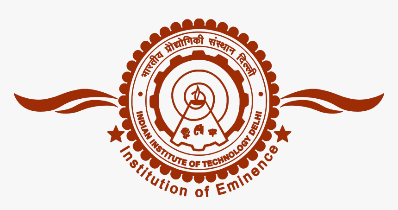 My Harsh Reaction
It is very non-scientific work.
Unreasonable design and cost.
One can decrease cost to one fourth, with little science and engineering.
!!!!!!!!
A Sponsored Project : 3.6 lakhs & One and Half years.
IIT Delhi design should be fabricated by same person and should be installed at same site.
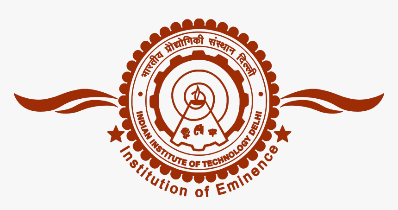 Site Analysis
Measure head and flow rate : h (in meters) & Q (in Cumecs).
Determine Hydropower.
Mechanical Power, Pmechanical
Decide various design factors of turbine For maximum efficiency.
  Efficiency Achieved : 60 – 70%.
  Select a suitable pump.
  Design a suitable gearbox & Transmission system.
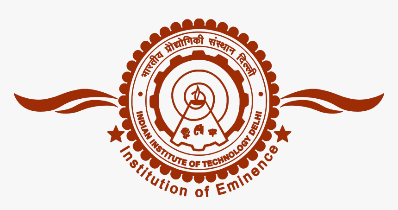 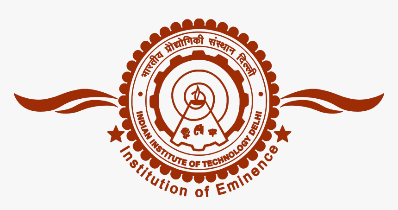 Analysis of the Problem
Water is falling form a height H, called Head.
The velocity of the stream when reaches down most point is:
Newton’s Second Law applied for present problem: 
Any Obstacle, which changes  the direction of the steam (of given mass flow rate) will experience a force. 
If the agent is fixed to a shaft, it can generate a torque.
The product of torque and speed of the agent is Power.
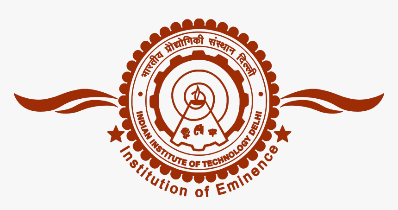 Feasibility Constraint:
The peripheral Velocity of the wheel should be lower than the velocity of the water
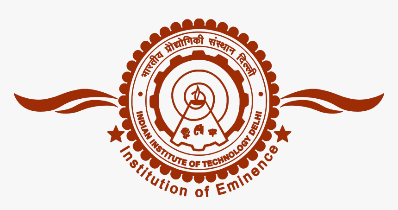 Scientific Model of The Turbine
d
Rp
w
Re
2j
1D
dj, Vj
1A
1C
1B
d
Rp
w
Re
q
y
dj, Vj
lj
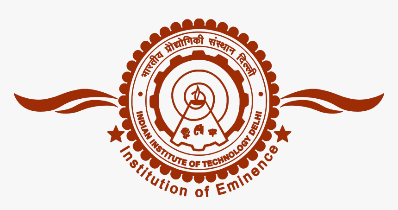 Minimum Number of Buckets
tj : Time taken bye the jet to travel lj
tb: Time taken by first bucket to travel
For better working tj < tb